Digging on a DimeAsylum Research for Pro Bono Attorneys
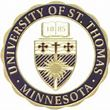 Valerie Aggerbeck,
Research Librarian
Sarah Brenes, Staff Attorney
[Speaker Notes: Sarah introduction
-discuss free research tools to support asylum claims
-focus on country condition research, but will highlight some tools for searching caselaw.]
Why conduct country of origin research?
[Speaker Notes: Sarah

A client’s testimony alone is usually not sufficient to prove an asylum case. Country condition documentation provides objective evidence of your client’s fear of persecution and plays a fundamental role in asylum adjudications. 

CORROBORATION: (evidence of the truth of something) Documentation provides objective evidence of exact or similar events referenced by the applicant in his/her application.
Case Example: News articles regarding the 2008 boxing day party riot.

CONTEXT: (circumstances or events that form the environment within which something takes place)  Explain the context of country conditions at the time of past incidents and current conditions that influence the feasibility of applicant to 
	a) safely return to place applicant previously resided.
	b) relocate to another part of the country.
General Examples:         
          What is the national legal context: does the country provide basic guarantees to its nationals? Are there opportunities for legal recourse?
What is the current situation of members of the group represented by the applicant?
Case Example: Jamaican law on homosexuality, HR report on police response to complaints of abuse; HR reports on # of attacks vs. homosexuals; samples of music lyrics]
[Speaker Notes: Sarah
-multi-faceted asylee definition
-refugee/asylee at the center: credibility of his/her account of events is crucial.  Country condition research supports crediblity and explains context of situation in country.
-CC research can support all facets of the defintion, but primarly addresses plausibility of persecution and feasibility of government protection.]
[Speaker Notes: Sarah]
Past Persecution
Applicant Establishes Past Persecution
Government rebuts:
Changed circumstances; or
Reasonable Relocation
Burden shift
Burden shift
Applicant establishes:
Severe past persecution; or
Other serious harm
[Speaker Notes: Sarah

8 CFR 208.13
Past Persecution
Finding of past persecution creates rebuttable presumption of future fear on basis of original claim (but not necessarily same harm).

Government bears burden of rebutting the presumption by proving:
Changed circumstances (including personal and country conditions)
Internal relocation (beyond basis of persecution)

Applicant may still prevail
Compelling reasons
Other serious harm

Government must establish no fear by a preponderance of the evidence.

Burden shifts, but still want to make the argument.

Assuming harm constituted past persecution, questions to ask in Jamal’s case:
-Is the same government still in power?
-Did Jamal receive any threats after released from jail?
-Are government officials still looking for him (according to family members, warrants for arrest, etc.)
-Any other reasons not to return (significant psychological harm needing ongoing treatment unavailable in home country)]
Future Persecution
Well-founded fear:
Fear of persecution;
Reasonable possibility of persecution:
i.   Singled out, OR
ii.  Pattern/practice;
Unable/willing to return due to fear; AND
Relocation unreasonable.
Burden stays with applicant
No Past Persecution
[Speaker Notes: Sarah

WFF = 10% change

Caveat on reasonable relo

Statistical mathematic proof need not be shown.
Ongiong threats relayed via family or friends back home.
Family harmed b/c of client
Phonecalls, emails, etc. to client in the U.S.
Ongoing threat to similarly situated individuals.
cation: Relocation presumed unreasonable if government is persecutor.]
Government Protection
[Speaker Notes: Sarah-Option #2

Applicant must establish that the government is “unable or unwilling to protect” from the feared harm.  
Different analysis depending on whether government is persecutor or if it is a non-government actor.
There is no “A” for effort.  Just because the government wants to control a persecutor does not mean it is doing an effective job.  The government must be effective.]
Case study: Mr. B from Jamaica
Mr. B is a citizen of Jamaica seeking asylum based on his sexual orientation.  As a gay man, he fears that if he returns to Jamaica he will be beaten, imprisoned or killed by the government or members of the community.  Mr. B states that people assumed that he was gay because of the way he walked, talked and dressed.  Throughout his life, Mr. B was called derogatory slurs and was attacked by strangers on the street.  In 2008, he was beaten up at a Boxing Day party riot.  In 2011, a security guard told Mr. B that he wanted to put a bullet in him.  Also in 2011, a man threatened to cut his throat because he was sitting on a park bench.  Mr. B reported these incidents to the police, but limited action was taken.  Mr. B did not inform the police he was targeted because of his sexual orientation.  Homosexuality is highly stigmatized and criminalized in Jamaica - scores of homophobic attacks occur every year.  Popular music lyrics call for homosexuals to be killed.
[Speaker Notes: Sarah
Case study.  We will try to address examples in reference to this case study where applicable.  Think about this or your own case you may have with us.]
What information should I submit?
[Speaker Notes: Sarah

Think about the types of sources the court will accept. If you find US State Department Report that describes the country conditions and is favorable to the applicant, you do not need to provide many additional resources. However, if the State Department Report does not provide helpful information, you will need to use other resources and use several resources to support the applicant's claim. 

In general, you want documents that support each part of your client’s claim for asylum. It is good to have a mix of broad reports on the country in general as well as more specific documents (news articles, etc.) that support your client’s specific claim.]
Reliable free online resources
U.S. State Department: http://www.state.gov/j/drl/rls/hrrpt/ 

Inter-government agencies: 
United Nations (UNHCR): 
http://www.unhcr.org/cgi-bin/texis/vtx/home http://www.refworld.org/ 
World Health: http://www.who.int/countries/en/ 
Committee Against Torture: http://www.ohchr.org/EN/HRBodies/CAT/Pages/CATIndex.aspx
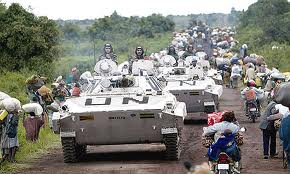 [Speaker Notes: Valerie

Reports from government agencies, major news agencies, and independent NGOs are usually all reliable sources. 
There are specific state department reports on religious claims and trafficking in persons: http://www.state.gov/j/drl/rls/irf/

For UN, look at Universal Periodic Review]
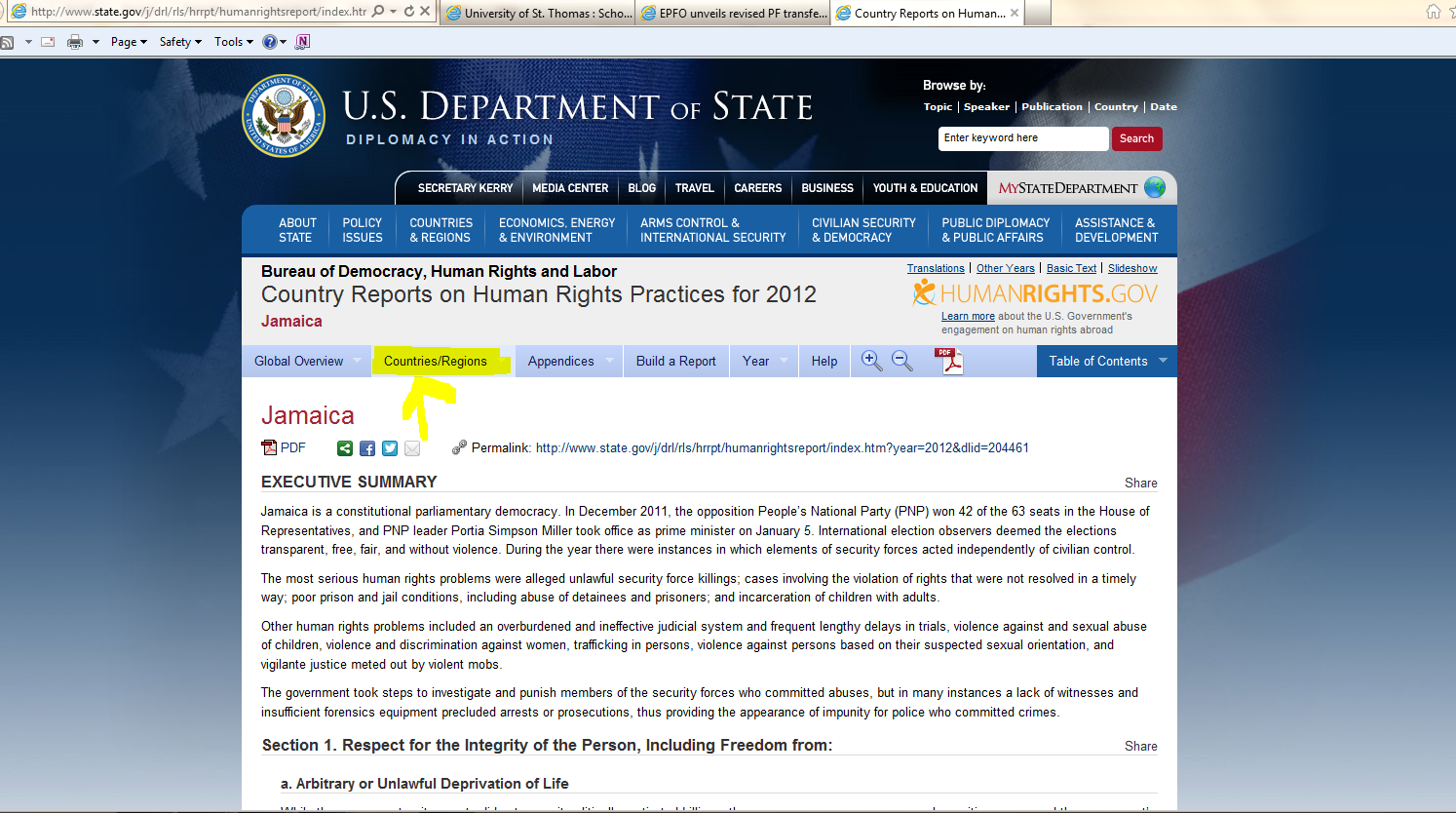 [Speaker Notes: Go to Dept of State  select country tab  Jamaica  http://www.state.gov/j/drl/rls/hrrpt/humanrightsreport/index.htm#wrapper 
Show the paragraph on sexual orientation: Societal Abuses, Discrimination, and Acts of Violence Based on Sexual Orientation and Gender Identity
States “The Jamaica Forum for Lesbians, All Sexuals, and Gays (J-FLAG) continued to report serious human rights abuses, including assault with deadly weapons, “corrective rape” of women accused of being lesbians, arbitrary detention, mob attacks, stabbings, harassment of gay and lesbian patients by hospital and prison staff, and targeted shootings of such persons. Police often did not investigate such incidents….”]
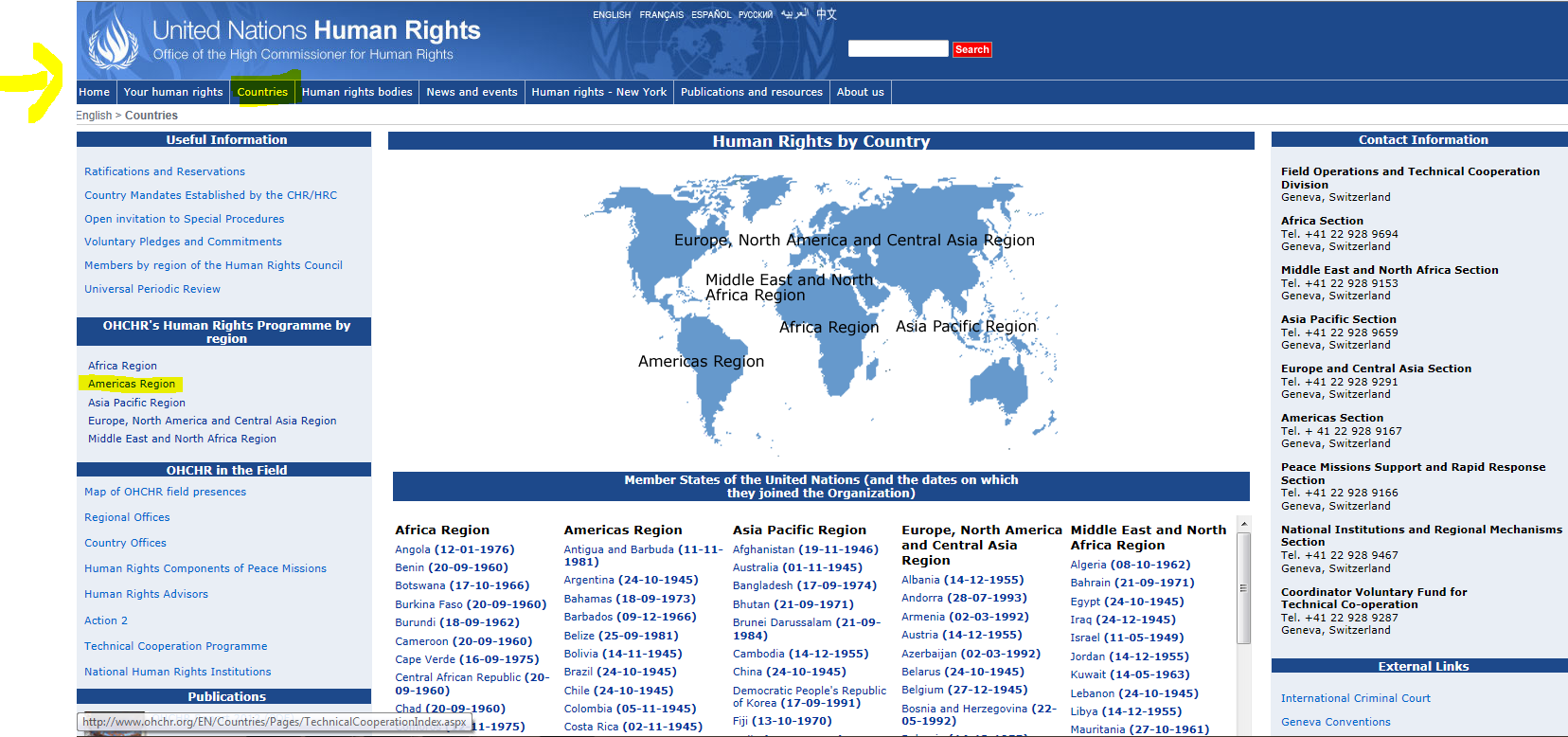 [Speaker Notes: On UN main page, go to Human Rights, then on right hand side to High Commissioner for Human Rights (OHCHR) brings you to OHCHR page
Click on countries at top of page and then “human rights in the world”
Go to Americas region on left-hand side (note: it is important to know where the country you are looking for is located because sites often organize the information by region  so if you were looking for Jamaica in Africa, you would not find it  important to look at a map to have some idea of where the country is located)  click on Jamaica on map
Show report from 2010 on torture and other cruel….
See paragraph 47: report calls homosexuals a vulnerable group
“Homosexuals detained at St. Catherine and Tower Street correctional centres were held in the “vulnerable persons unit” as a protective measure. However, their separation led
to a loss of privileges of a punitive character, such as work and recreation, including the use of the library and playing field. In the security section in the Tower Street centre, detainees
were locked up in dark, solitary cells without a toilet or water, and had nobody to call for help. »]
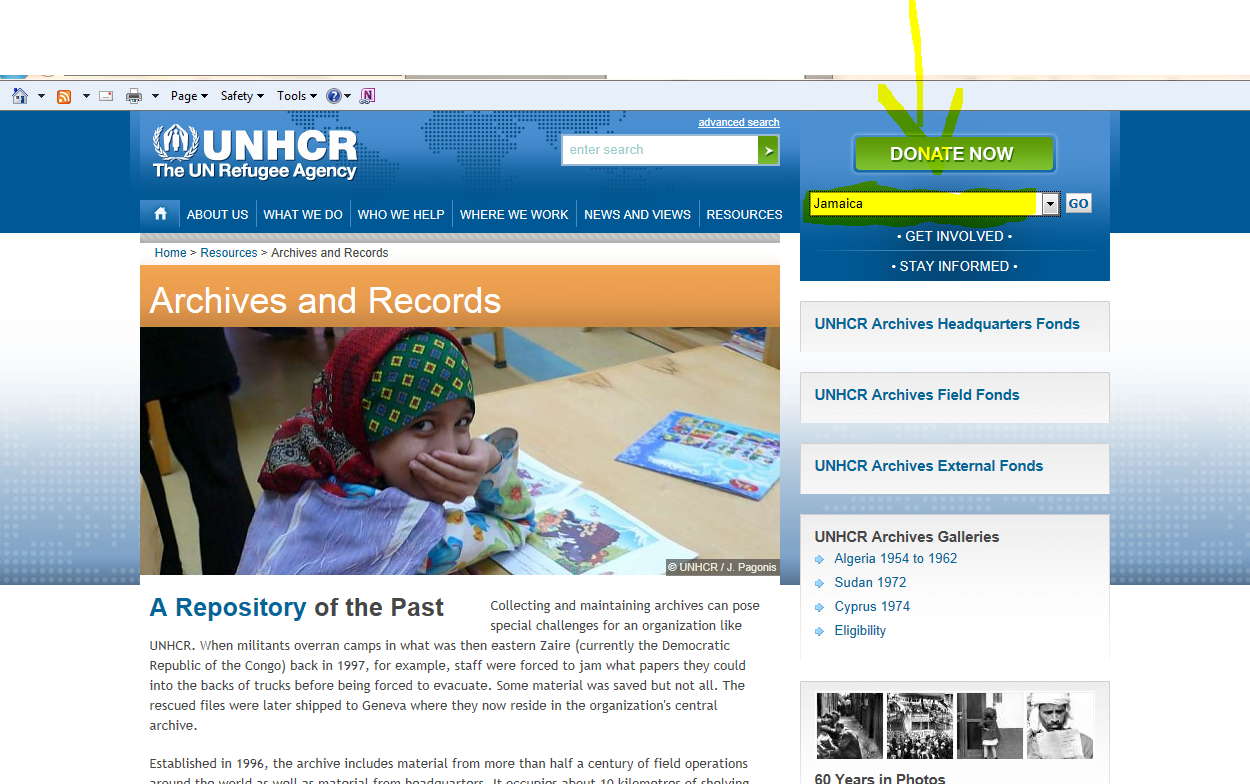 [Speaker Notes: UNHCR website: go to “resources tab”  “archives and records”  browse by country
Can also access refworld from  here: “Refworld is the leading source of information necessary for taking quality decisions on refugee status. It contains a vast collection of reports and information relating to situations in countries of origin, policy documents and positions, and documents relating to international and national legal frameworks.”]
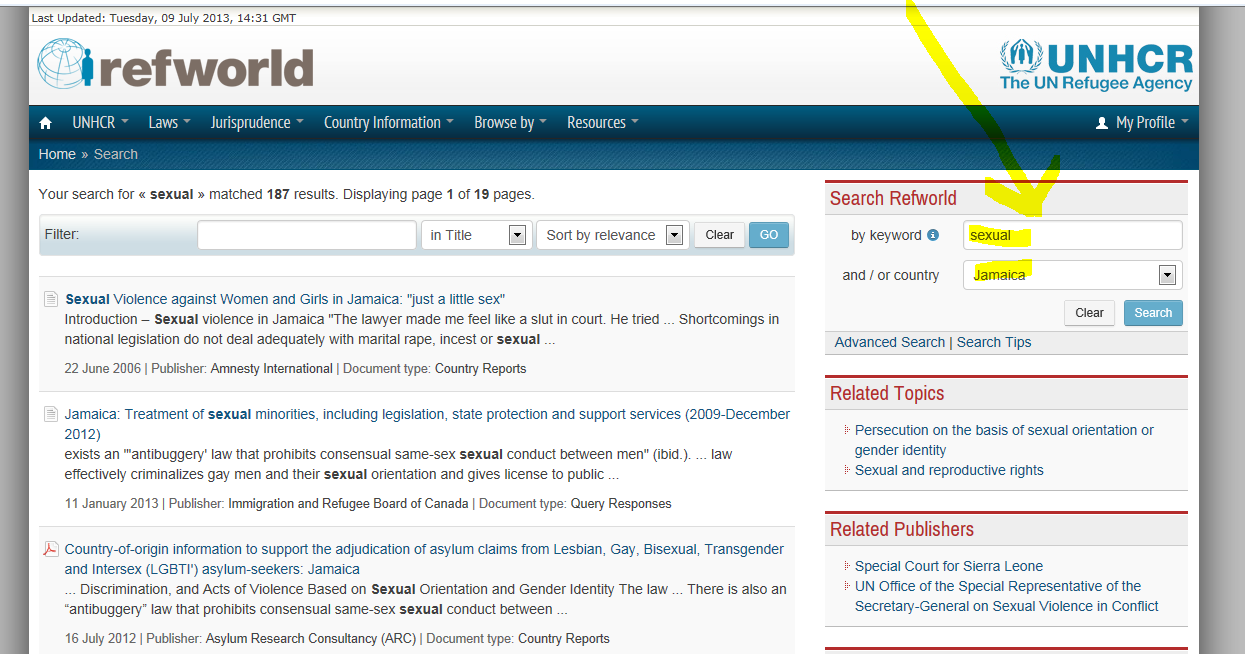 [Speaker Notes: Search in box for country and keywords (sexual, etc.). Better to start with broad term then narrow based on results
Show second doc in result list: Jamaica: Treatment of sexual minorities, including legislation, state protection and support services (2009-December 2012) and third doc: Country-of-origin information to support the adjudication of asylum claims from Lesbian, Gay, Bisexual, Transgender and Intersex (LGBTI') asylum-seekers: Jamaica]
Human Rights Organizations
Amnesty International
http://www.amnesty.org/en 

Human Rights Watch
http://www.hrw.org/

International Committee of the Red Cross
http://www.icrc.org/eng/where-we-work/index.jsp 

Stanford NGO/IGO Research
http://www-sul.stanford.edu/depts/jonsson/collections/intl/igosearch.html 

Super Search
http://www.asylumlaw.org/site_map/site_map3.htm
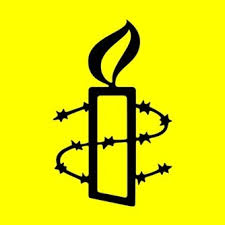 [Speaker Notes: Valerie

Reports from government agencies, major news agencies, and independent NGOs are usually all reliable sources. 
There are specific state department reports on religious claims and trafficking in persons: http://www.state.gov/j/drl/rls/irf/

For UN, look at Universal Periodic Review]
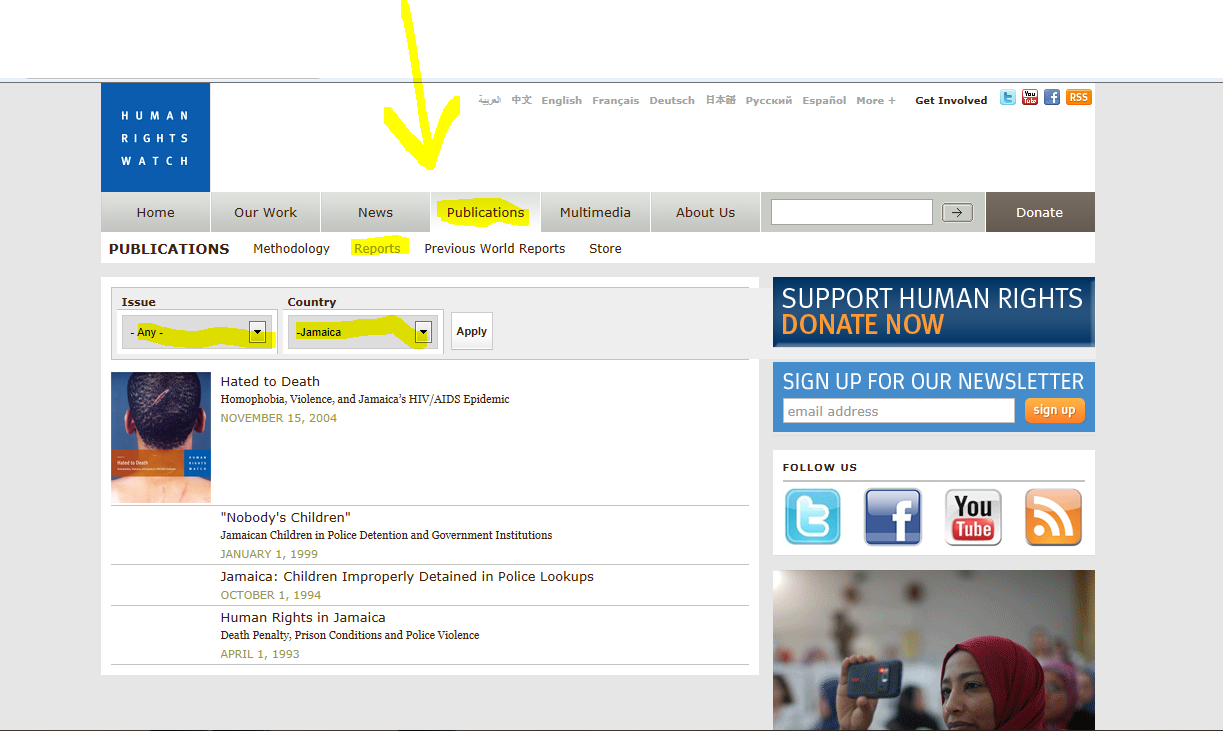 [Speaker Notes: Human Rights Watch: “Human Rights Watch is one of the world’s leading independent organizations dedicated to defending and protecting human rights.”  Show “about us” page
Go to “Publications”  “Reports”  Select Jamaica (under “Americas”  need to scroll down a little in the list of countries)
Did not select an issue but first thing that pops up is “Hated to Death: Homophobia, Violence, and Jamaica’s HIV/Aids Epidemic”  very easy to download the reports.
 Show glossary of terms and interesting “Note on Jamaican language”]
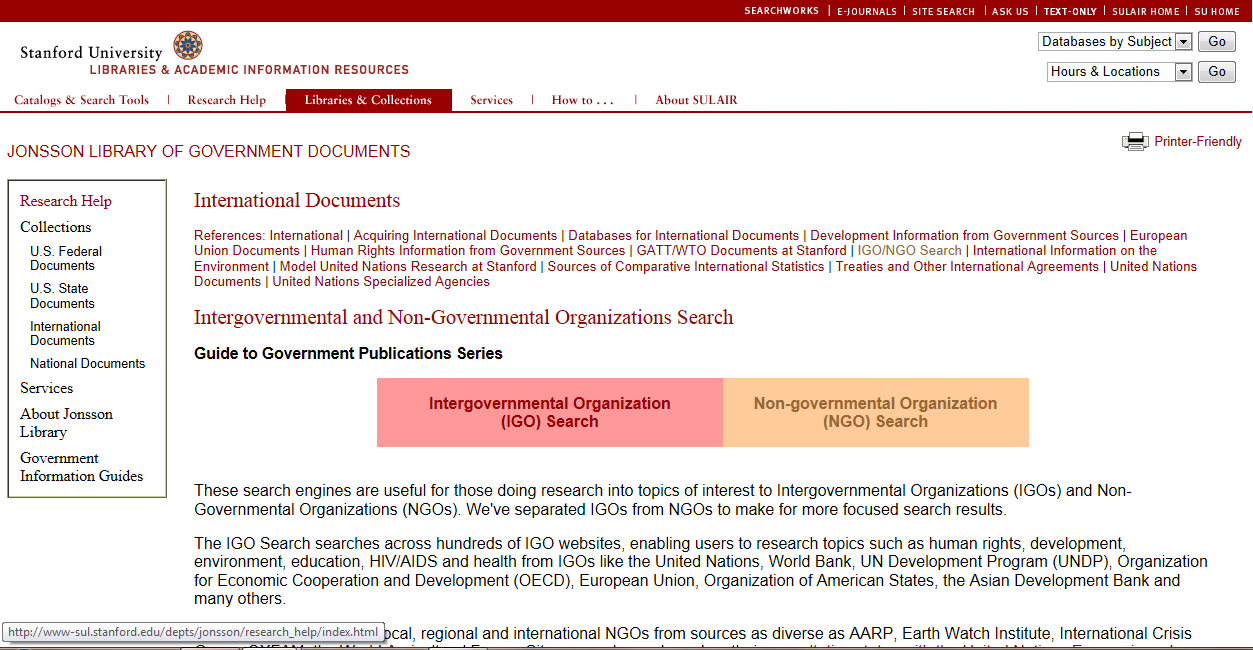 [Speaker Notes: Not going to show Amnesty International because very similar to HRW.
An interesting site that enables you to search all NGOs and IGOs at the same time is the Stanford database (instead of going through individual sites). Can search Google for Stanford igo ngo and site will pop right up.
Site tells you what sites are included in the two databases: The IGO Search searches across hundreds of IGO websites, enabling users to research topics such as human rights, development, environment, education, HIV/AIDS and health from IGOs like the United Nations, World Bank, UN Development Program (UNDP), Organization for Economic Cooperation and Development (OECD), European Union, Organization of American States, the Asian Development Bank and many others.
The NGO search indexes local, regional and international NGOs from sources as diverse as AARP, Earth Watch Institute, International Crisis Group, OXFAM, the World Agricultural Forum. Sites were chosen based on their consultative status with the United Nations Economic and Social Council (ECOSOC) and also collated from University of Minnesota Human Rights Library, Duke University Libraries' NGO Research Guide, and the World Association of Non-Governmental Organizations (WANGO).

Do search in NGO database for Jamaica homosexual
First few results that come are from HRW
Later in list, there are result from Amnesty International, International Lesbian and Gay Association (on page 2), etc.]
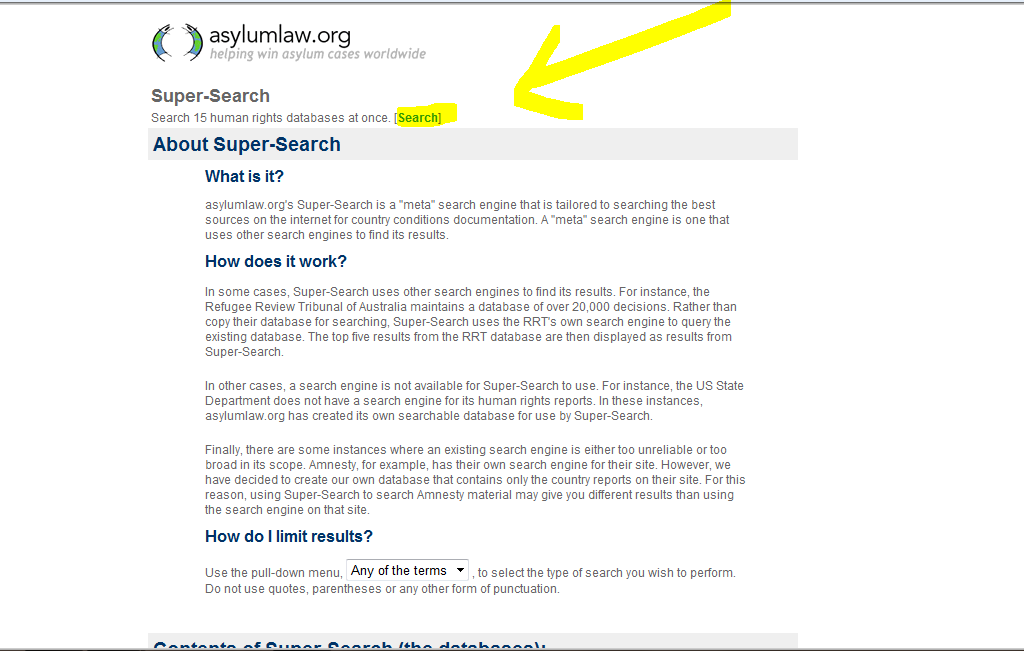 [Speaker Notes: asylumlaw.org's Super-Search does basically the same thing as the Stanford sute. It is a "meta" search engine that is tailored to searching the best sources on the internet for country conditions documentation. A "meta" search engine is one that uses other search engines to find its results.
Scroll down and it tells you the 15 sites the database searches.

On the site, you have to pay attention to where the search link is (top right of page)
Click on search link and it will pull up search page]
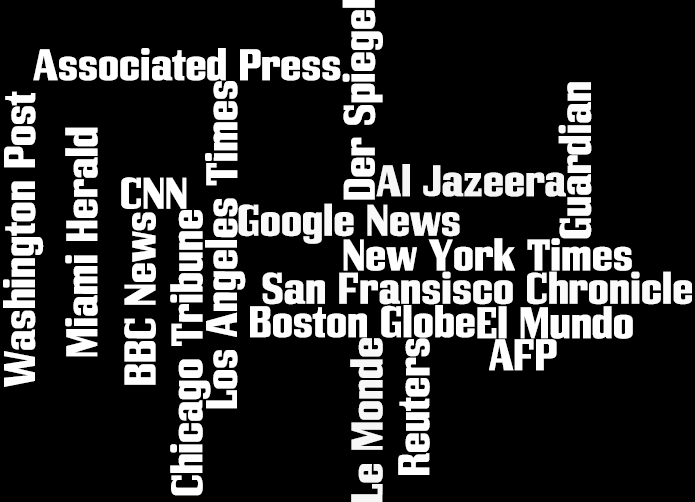 [Speaker Notes: Valerie

BBC News, New York Times, Guardian, Reuters, Google News

These I will not spend a lot of time on since most of you are probably familiar with searching for news in US/British newspapers. Easy to go to Google News and type homosexual jamaica  get results from Jamaican newspapers and us newspapers, etc.. 
Can go to Regular Google and type homosexual jamaica and guardian  gets articles from Guardian Newspaper  more credible source than some other newspapers you get through Google News  first three results good.]
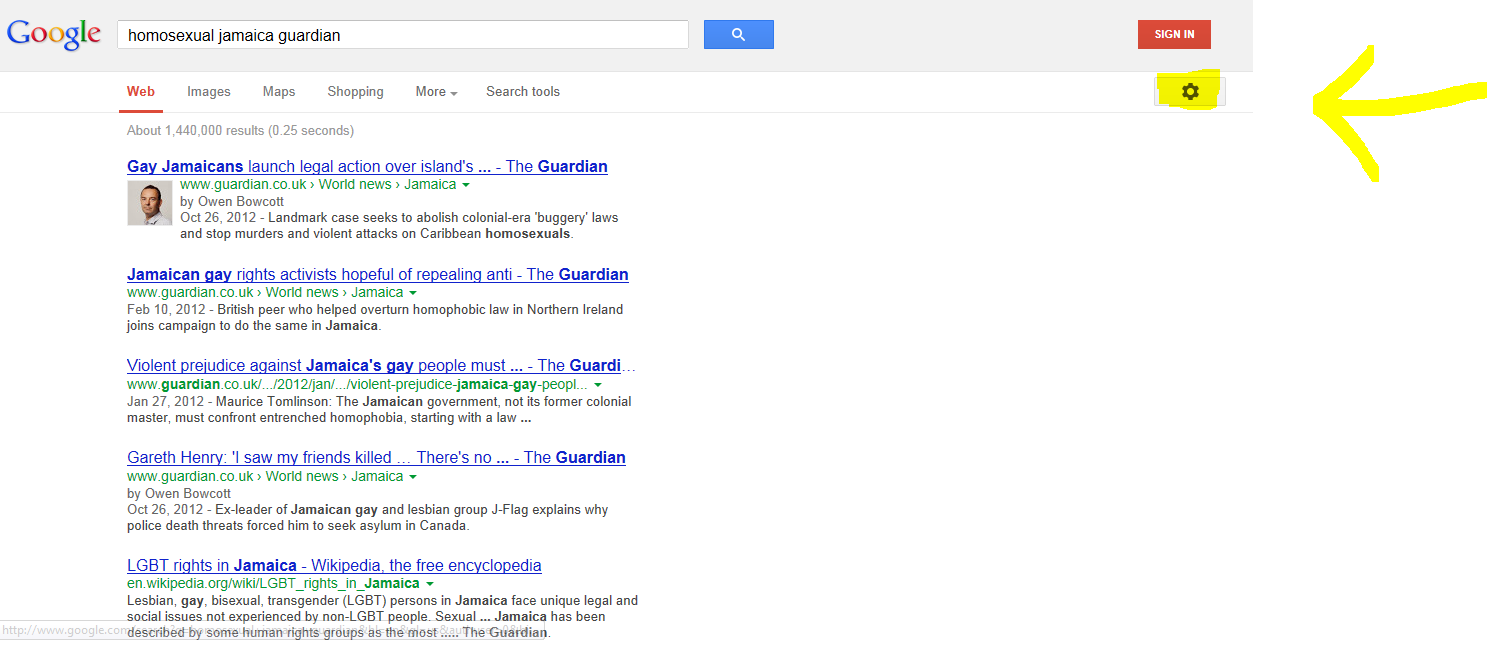 [Speaker Notes: Reminder about Google advance search options  access in top right hand corner]
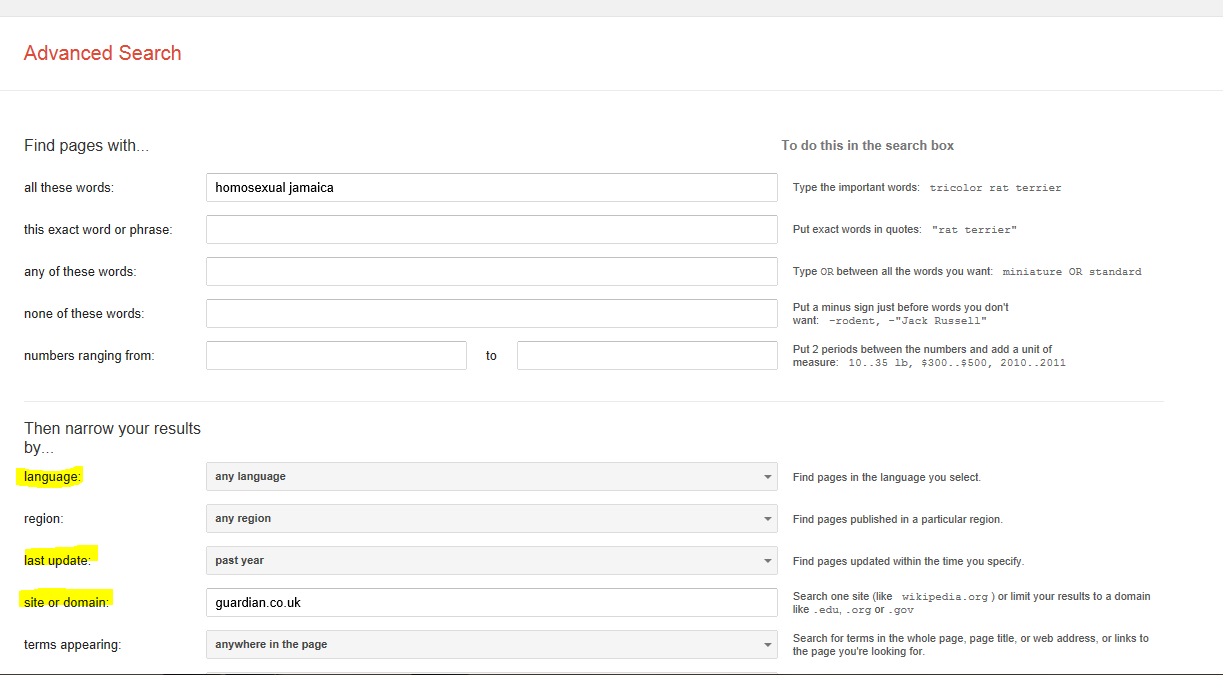 [Speaker Notes: Can limit by site, date, language, etc. 
Do search for homosexual jamaica and limit to articles published in past year on guardian.co.uk
 First few results look relevant]
Country of origin newspapers
Library of Congress:
http://www.loc.gov/rr/news/fncr.html

Websites:
http://www.onlinenewspapers.com/ 
http://allafrica.com/ 
http://www.world-newspapers.com/
http://www.abyznewslinks.com 
http://www.w3newspapers.com  
http://en.wikipedia.org/wiki/List_of_newspapers
http://www.ipl.org/div/news/
[Speaker Notes: Valerie

Something you might be less aware of are local newspapers.
Important to review local news sources because they may have more detailed information regarding specific events.
You may try contacting foreign newspapers directly to see if they have information

Keep in mind that manipulation of the media is common in many refugee-producing countries (censorship issues)]
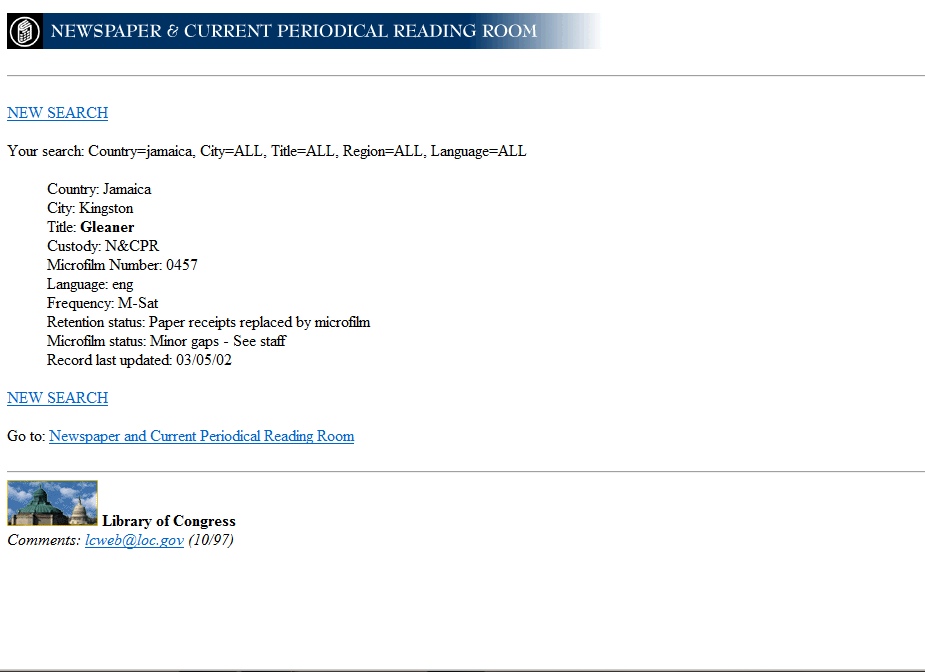 [Speaker Notes: Using Library of Congress site is a good way to determine what the most important news source is the country is. So here, I can tell that “Gleaner” is the most important or most credible newspaper for Jamaica since the Library of Congress kept it. Important to look at periods when newspaper was collected   here it states that the title was last updated in 2002. 
From there, you can move on to see what is available online.]
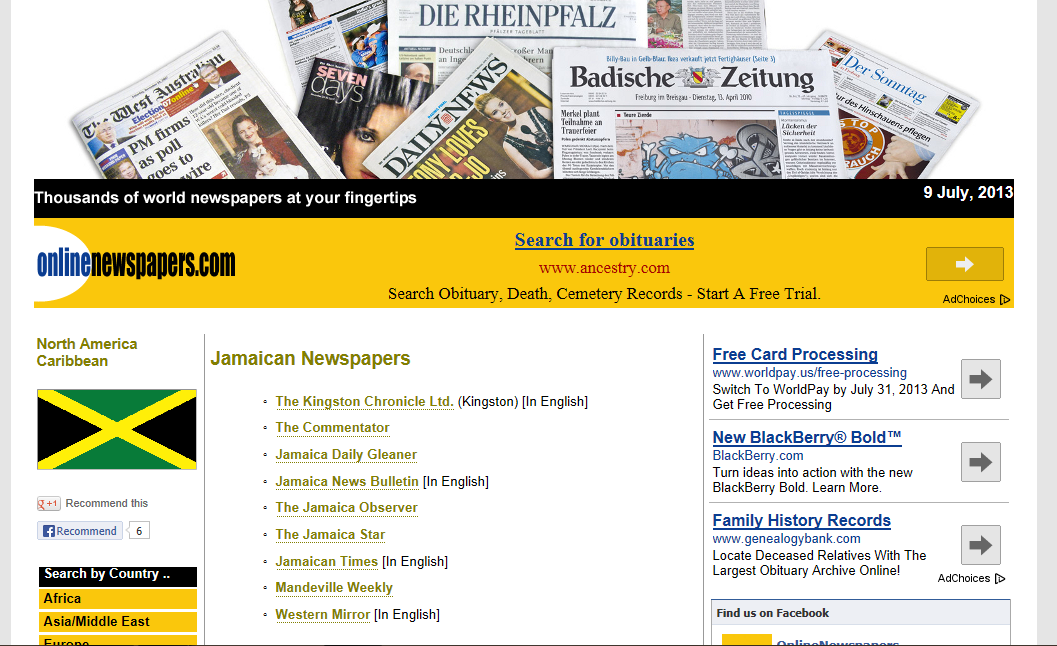 [Speaker Notes: Go to online newspapers and select Americas and Caribbean  then select Jamaica  provides links to papers available online
Search Gleaner for homosexual
Search Jamaica Observer for homosexual]
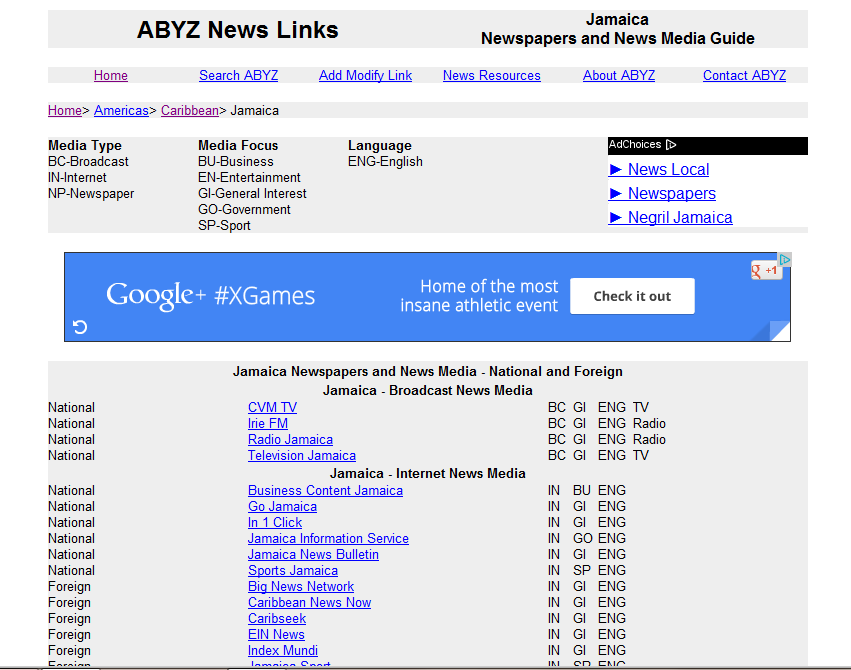 [Speaker Notes: I like this site because it lists not only major newspapers but also radio news, Internet news sources, etc.; it tells you the focus of the media, the language it is in, if it is national or local, etc. Here once again, I find the major newspapers for the country (i.e. credible sources).]
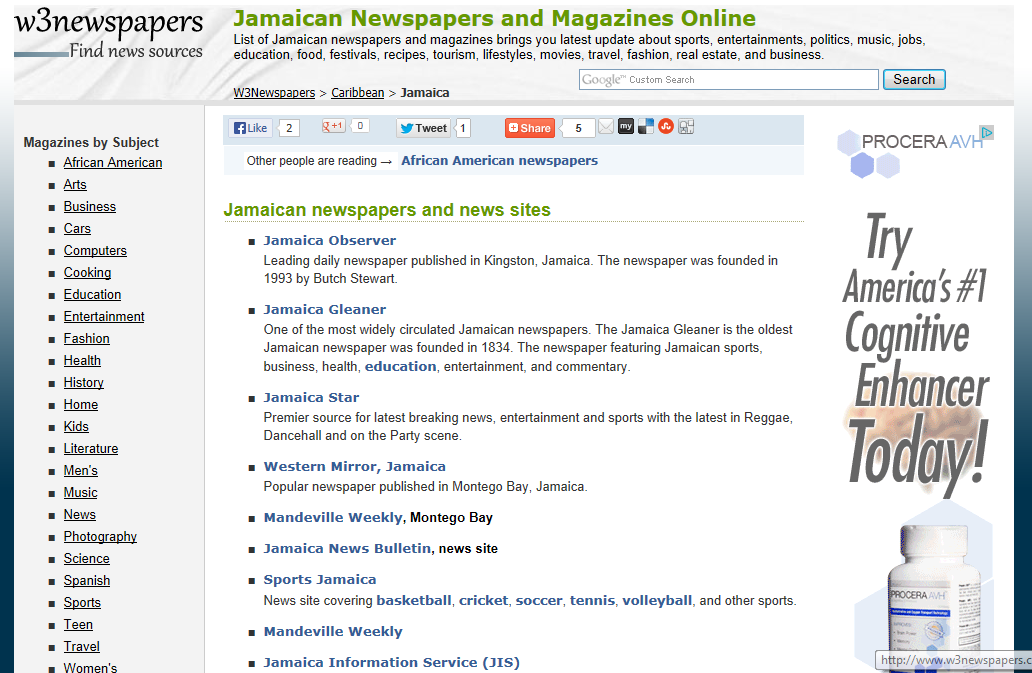 [Speaker Notes: Finally, the w3 site is interesting because it includes not only newspapers but also magazines, etc. (scroll down)
So it is important to remember that different sites have different focuses and will lead you to different types of information]
Translation issues
Use country of origin resources

Some foreign language newspapers may be available in English

Google Translate, Babel, and other free translating sites can be a huge help!
http://translate.google.com/ 

Tap into your staff : does anyone on your staff speaks/reads another language?

The entire document must be translated if submitted!
[Speaker Notes: Valerie
Here we are looking with our research scenario because the language spoken  is English. But this will not always be the case.

You will be limited in what you find if you only use English language resources. It is very important to research sources from the country, such as newspapers and journal articles, government websites, etc.]
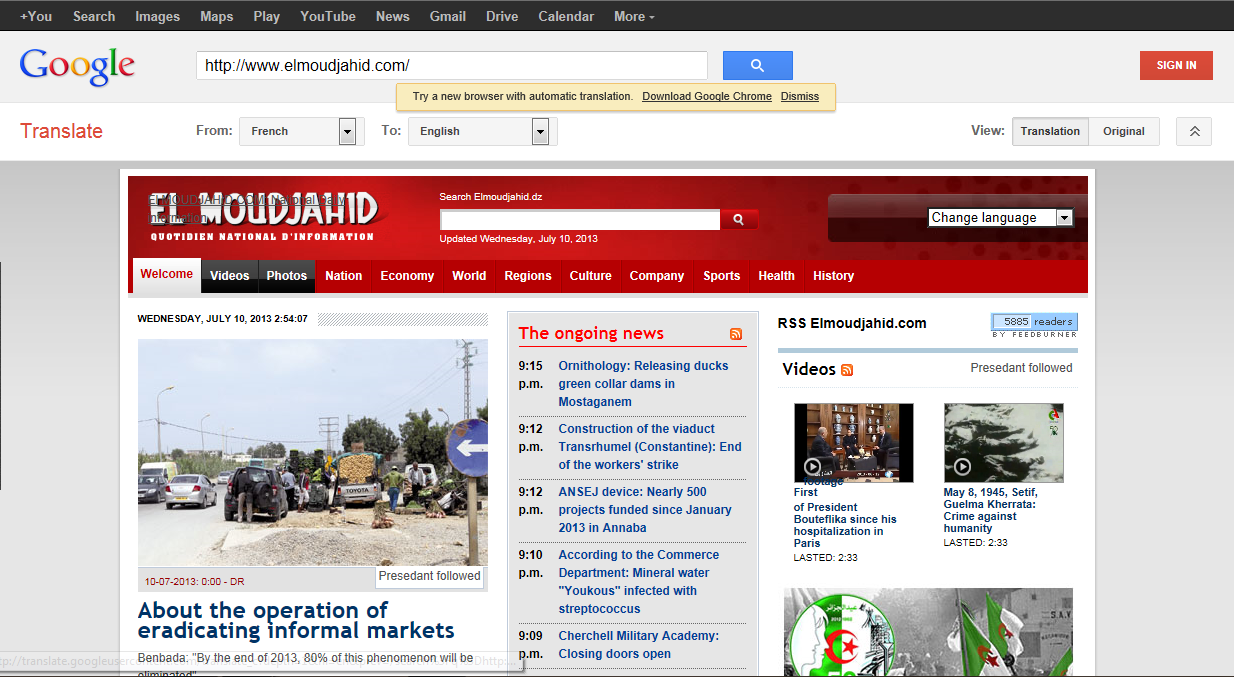 [Speaker Notes: Valerie
Look at newspapers from Algeria in onlinenewspapers site. I can see here that while there are  a few newspapers in English, most are going to be in French Arabic.  For example, El Moudjahid [In French]. For very recent events that may have been covered recently, a good way to get a feel for what is included on the site is to copy and paste the web address of the site into regular Google and then select the « Translate this page » link (if you want to know what a specific sentence says, use Google Translate directly).
The result is not perfect but it will at least give you an idea of what is included 
Can help you determine whether it is worth your time and money to hire a professional translator to translate articles from the site.]
Free asylum resources from other countries
Electronic Immigration Network: http://www.ein.org.uk/ 
European country of Origin Information Network: http://www.ecoi.net/
Immigration and Refugee Board of Canada: http://www.irb-cisr.gc.ca/Eng/Pages/index.aspx 
Refugee Documentation Center: http://www.legalaidboard.ie/lab/publishing.nsf/Content/RDC 
CORI: http://www.cori.org.uk/ 
Michigan Refugee Case Law Site: http://www.refugeecaselaw.org/Home.aspx 
World Legal Information Institute: http://www.worldlii.org/ 
Migration Information Source: http://www.migrationinformation.org/
[Speaker Notes: Valerie
Too many sites to go over all of them but in general you may want to conduct a search of these sites too. You should start seeing the same type of documents and information.

Michigan Refugee Case Law site collects and indexes cases on refugee and asylum issues from the highest national courts of Austria, Canada, Germany, New Zealand, Switzerland, the UK, and the US.]
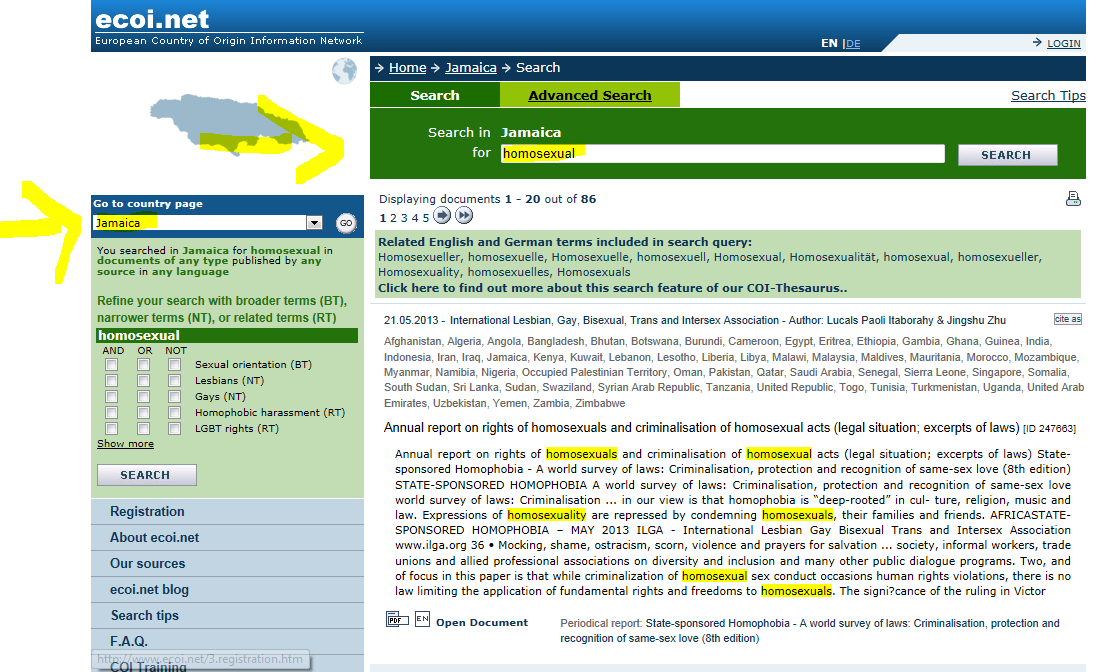 [Speaker Notes: ecoi.net is the country of origin information system of the Austrian Red Cross. It gathers, structures and processes publicly available country of origin information with a focus on the needs of asylum lawyers, refugee counsels and persons deciding on claims for asylum and other forms of international protection.
show about page: ecoi.net covers more than 140 sources on a regular basis. ecoi.net preferably uses reliable information sources or sources with a high reputation, such as the United Nations, international non-governmental organisations, news and media services or government departments dealing with asylum and refugee issues. However, ecoi.net will also include less prestigious sources if they offer an added information value.

This site is nice because it highlights your search terms and surrounding sentences so you can get a feel for what is included in the document without having to click into each individual document. Here I can see that the first doc seems relevant (from International GLBT Association). Second doc. is from Amnesty and third one if from UN.]
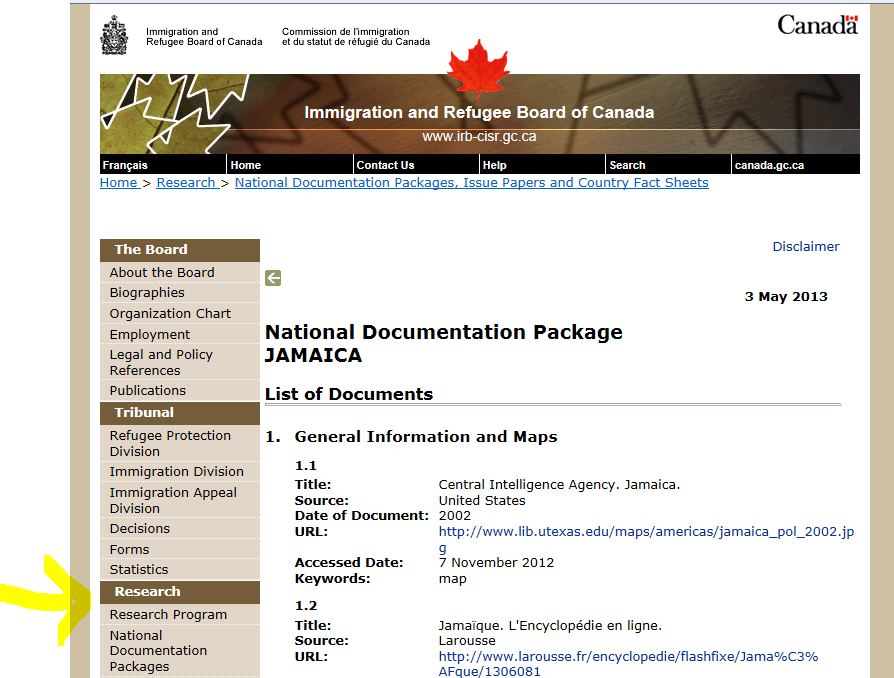 [Speaker Notes: Another very good site is the Canadian Immigration and Refugee Board.
Once on site, select “research” on left hand side. Issue Papers and Documentation Packages contain lots of good info usually (depending on your issue)
Show documentation Packages  Click on May 3, 2013 link
Very up-to-date information

Show also Responses to Information Requests (RIRs) respond to focused Requests for Information that are submitted to the Research Directorate in the course of the refugee protection determination process. The database contains a seven-year archive of English and French RIRs. 
Do search for Homosexual in Jamaica
Brings up three relevant docs  research conducted by Directorate for the Immigration and Refugee Board of Canada  very credible 
Provides relevant laws on issue as well as other information, news articles, etc. on the issue (show second paragraph on treatment of sexual minorities by society)
Show list of references at very end
Research has basically been done for you]
Issue specific research: LGBT
International Gay and Lesbian Association http://www.ilga.org 
International Gay and Lesbian Human Rights Commission http://www.iglhrc.org 
National Center for Lesbian Rights: http://www.nclrights.org/site/PageServer 
Transgender Law Center: http://transgenderlawcenter.org/ 
Country-by-country news coverage: http://76crimes.com/
[Speaker Notes: Valerie

Many organizations cover broad topics as well as more specific topics. When using these sites, the easiest thing to do is determine if they have country-specific pages (i.e. pair the issue name with the country name: FGM and Yemen).
For example, go to http://ilga.org/ and show map that shows where information is available, then show Algeria page: http://ilga.org/ilga/en/countries/ALGERIA/Law 
Many documents from these associations have shown up in the previous searches we conducted today.]
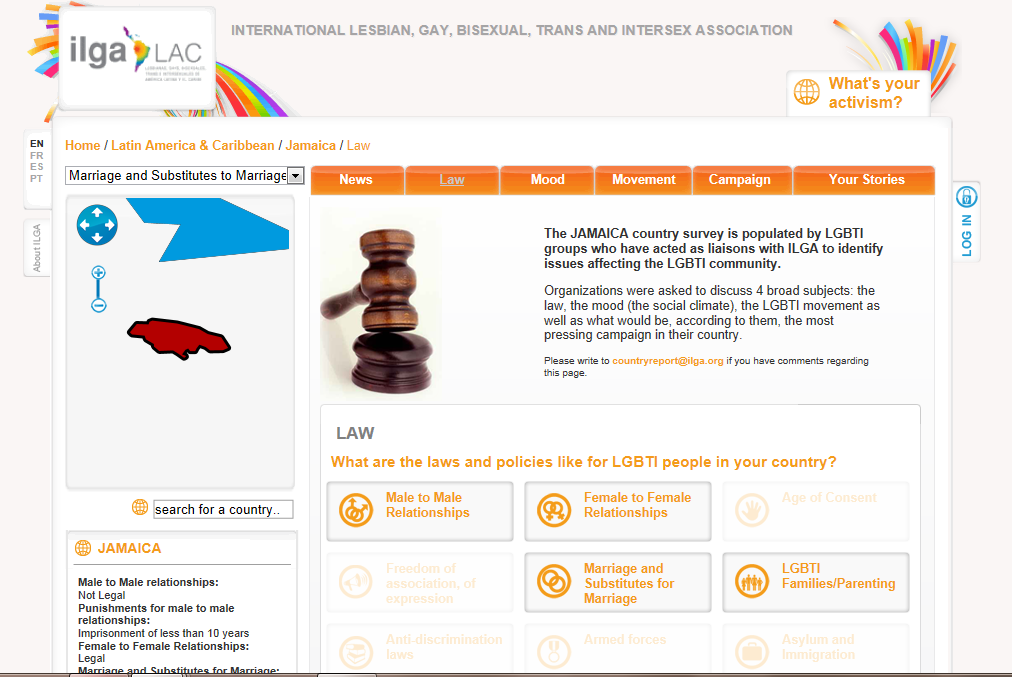 [Speaker Notes: Like the map feature on the ILGA website. Information is very accessible and easy to follow. Provides links to relevant laws, news articles, etc. (tabs at top of page)]
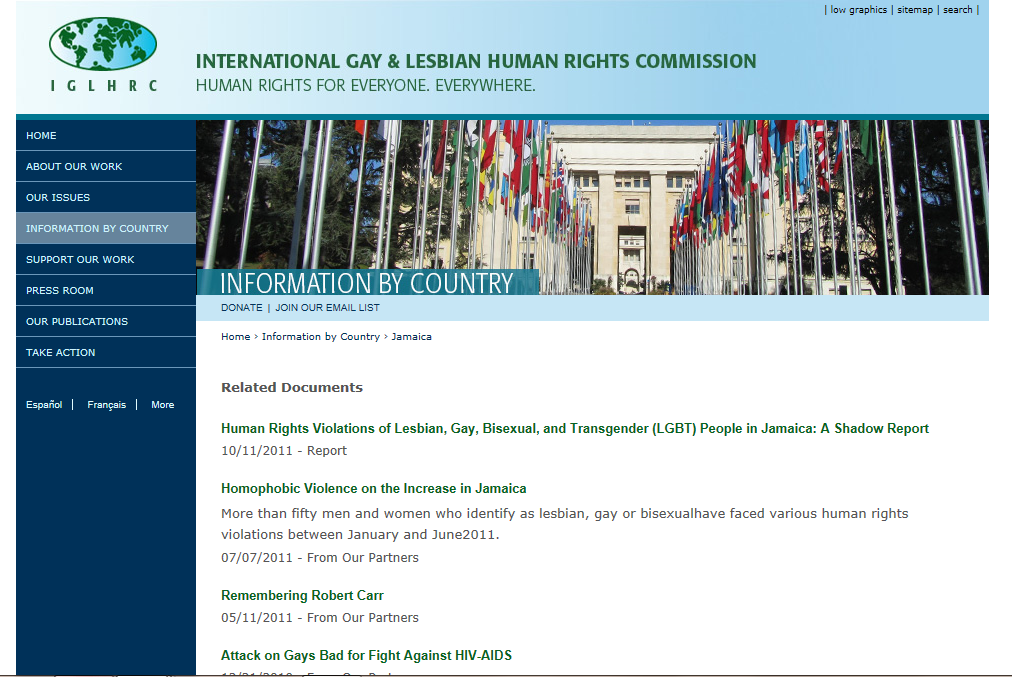 [Speaker Notes: I also like this site because it is so easy to find information –> organized by country
 Select “information by country” on the left-hand side]
More issue specific research
Human Trafficking: http://www.humantrafficking.org
International Women’s Rights: http://www.madre.org 
International Federation of Journalists: http://www.ifj.org 
Journalists for Democracy and Human Rights: http://www.jdhr.org/ 
Transparency International – Corruption: http://www.transparency.org 
www.freedomhouse.org
[Speaker Notes: Valerie]
Do types of sources matter?
[Speaker Notes: Valerie

Information is only as good as its source. It has become extremely easy to publish information on the web, which creates reliability issues.

What is the organization’s philosophy? (Yearbook of International Organizations provides this type of info). What is the institution’s mandate? If it is a newspaper, what is its political bent? If it is a government, what is its record in the area of civil rights?

Make sure the resources you use are credible and reliable
Who is the author/publisher?
Who funds the site: Government/School/Non-profit organization/For-profit institution
Qualifications, credentials and connections of author to the subject?  
Is contact information provided? 
Is it publicly available source?
Currency of the information? (or information refers to the relevant time period)
Citations to other sources/references? Depth of review? 
Does information seem objective or biased? Impartiality?

Wikipedia gets no weight in court.]
Research guides
http://www1.umn.edu/humanrts/center/asylum/country_conditions.html

http://www.law.georgetown.edu/library/research/guides/CALSAsylumLawResearchGuide.cfm

http://www.llrx.com/features/rsd2.htm 

http://www.lib.uchicago.edu/e/law/db/ref/immigrantadvocacy.html
[Speaker Notes: Valerie

These guides provide additional tips and places to search when conducting country-of-origin research. If you cannot remember the sites we discussed today, find a research guide on country of origin research and it will point you to all the relevant resources we discussed today.]
Free Caselaw Research
Circuit Courts
http://www.ca[#].uscourts.gov/
Board of Immigration Appeals
http://www.justice.gov/eoir/biainfo.htm 
Immigration Judge Decisions
http://www.probono.net/asylum/
Asylum Office Memos
http://www.uscis.gov/portal/site/uscis/menuitem.eb1d4c2a3e5b9ac89243c6a7543f6d1a/?vgnextoid=ab4ff1aebb9f3110VgnVCM1000004718190aRCRD&vgnextchannel=ab4ff1aebb9f3110VgnVCM1000004718190aRCRD 
Asylum Officer Basic Training Course
http://www.uscis.gov/portal/site/uscis/menuitem.5af9bb95919f35e66f614176543f6d1a/?vgnextoid=2a1d1a877b4bc110VgnVCM1000004718190aRCRD&vgnextchannel=3a82ef4c766fd010VgnVCM1000000ecd190aRCRD
[Speaker Notes: Sarah]
What research can I submit?
[Speaker Notes: Sarah

No limitations on format for asylum interviews.  Non-document submissions for court can be more tricky.
TRANSLATIONS!!!]
When and how do I submit my evidence?
Supplement until decided

Formatting guidelines

Helpful templates:
AHR Asylum Manual: http://www.theadvocatesforhumanrights.org/asylum_manual_2.html 
Immigration Court Practice Manual: http://www.justice.gov/eoir/vll/OCIJPracManual/ocij_page1.htm 

More than 5, less than 500 – finding the right balance
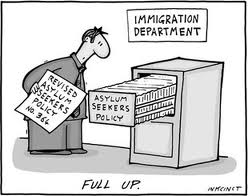 [Speaker Notes: Sarah

Country condition information should be submitted with the initial asylum application filing and should be updated before the interview or hearing if necessary.
You should always include a table of contents with your submission.]
I did not find any COI information!
“It is a general legal principle that the burden of proof lies on the person submitting a claim. Often, however, an applicant may not be able to support his statements by documentary or other proof, and cases in which an applicant can provide evidence of all his statements will be the exception rather than the rule. In most cases a person fleeing from persecution will have arrived with the barest necessities and very frequently even without personal documents. Thus, while the burden of proof in principle rests on the applicant, the duty to ascertain and evaluate all the relevant facts is shared between the applicant and the examiner. Indeed, in some cases, it may be for the examiner to use all the means at his disposal to produce the necessary evidence in support of the application. Even such independent research may not, however, always be successful and there may also be statements that are not susceptible of proof. In such cases, if the applicant's account appears credible, he should, unless there are good reasons to the contrary, be given the benefit of the doubt.” 

(UNHCR Handbook 1992, para. 196
www.unhcr.org/3d58e13b4.html‎)
[Speaker Notes: Sarah

Despite your best efforts, you may not be able to locate country of origin information for some countries. 
This does not mean that your client’s claim is not valid and that a negative decision will be issued.]
Thank You!
Valerie Aggerbeck
Research Librarian 
Schoenecker Law Library
University of St. Thomas School of Law

(651) 962-4900
Direct: (651) 962-4909
vraggerbeck@stthomas.edu
Sarah Brenes
Staff Attorney 
Refugee & Immigrant Program
The Advocates for Human Rights 

Main: (612) 341-3302 
Direct: (612) 746-4684
sbrenes@advrights.org
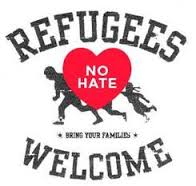 [Speaker Notes: Sarah]